Georgia Educator Prep
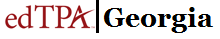 The Next Step in Transforming 
Educator Preparation
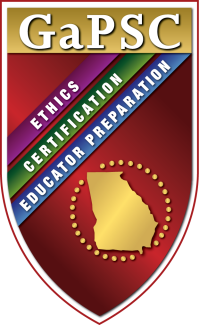 Georgia Wants
Beginning teachers who are ready to teach 
To accelerate the time it takes for new teachers to become effective
To support new teacher induction and retention
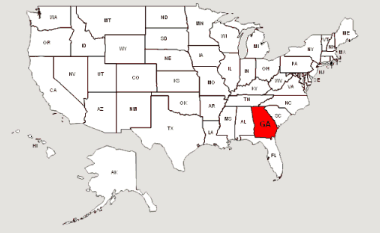 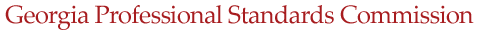 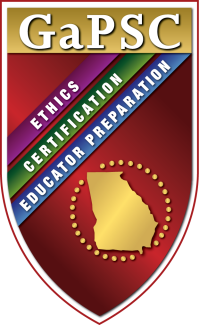 Educator Preparation Reform
Induction Certificate
Teacher Induction
Program Accountability
Educator Preparation Program Improvement
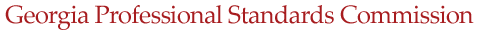 [Speaker Notes: As part of the multi-system reform efforts, edTPA is an integral part of Georgia’s efforts to improve initial teacher certification, new teacher induction, program accountability and educator preparation program improvement. 

Induction Certificate is the initial certificate signifying that the candidate is ready to enter the teaching profession. We believe that edTPA, our newly chosen performance assessment, will improve our ability to predict a candidate’s teaching effectiveness and impact on student learning.

Teacher Induction - Novice teachers need support early in their careers. We believe that the edTPA will accelerate the time it takes for new teachers to become effective. Information from edTPA communicated from preparation programs could provide timely and targeted induction support for new teachers.

Program Accountability - Adding a nationally scaled externally scored assessment on classroom teaching performance, in addition to the GACE, allows Georgia to have more confidence in determining this program effectiveness component. Since edTPA is administered during student teaching, the results are more directly attributable to program impact than measures taken years later. 

Program Improvement -edTPA provides meaningful data to support teacher education programs as they evaluate, reflect on and continually improve their programs.]
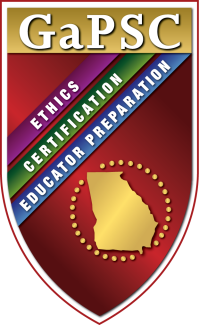 edTPA State Policy
Required for all Georgia state-approved EPP candidates in initial teaching fields (for which an edTPA has been state-adopted) and for all out-of-state candidates who are completing clinical field experience in Georgia’s schools

Not required for service fields (Education Leadership, Curriculum & Instruction, etc.), even though there are edTPA handbooks for some service fields
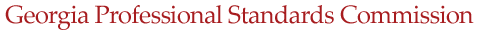 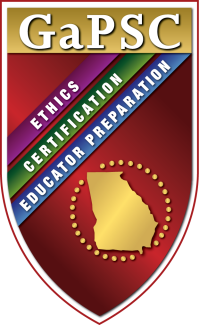 Benefits
Educative to inform candidates and program improvement

Collaboration: Providers & LEA

Informing induction programs

Program Accountability
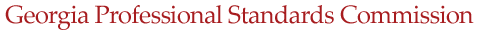 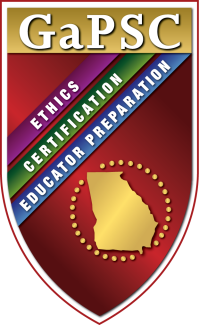 Benefits to Candidates
An authentic, educative assessment

Charts their early professional development progression

Prepares them for the new teacher evaluation systems

Identifies areas of strength and areas for development
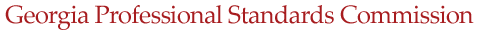 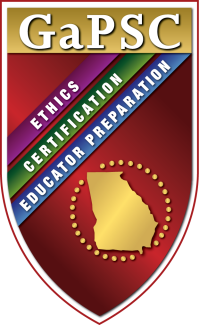 Benefits to Providers
Feedback regarding program effectiveness
Clear performance criteria and performance data
Examine claims about what is “infused throughout the curriculum”
Collaboration across institutions via shared outcomes
Independent, objective affirmation regarding quality of our programs
Actionable evidence to support program change
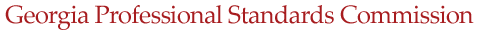 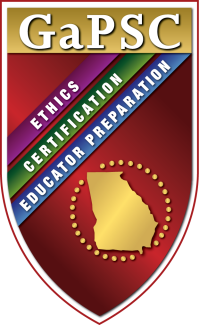 State Support Structures
EPP edTPA Coordinators’ Webinars

Steering Committee

Policy Development and Implementation Advisory Committee

State and Regional Summits/Workshops/Conferences

edTPA Regional Coordinators
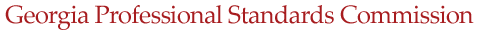 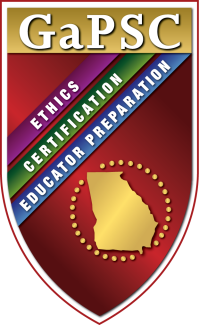 Implementation Timeline
2013: Finalized policy incorporating edTPA

2013-14: Exploratory/Scaling up year for providers 

2014-15: Partial Implementation (each provider implements edTPA with a subset/all of programs, but not consequential yet)

2015-16: Full Implementation (each provider implements edTPA for all programs, consequential)
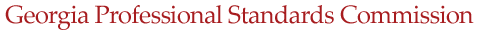